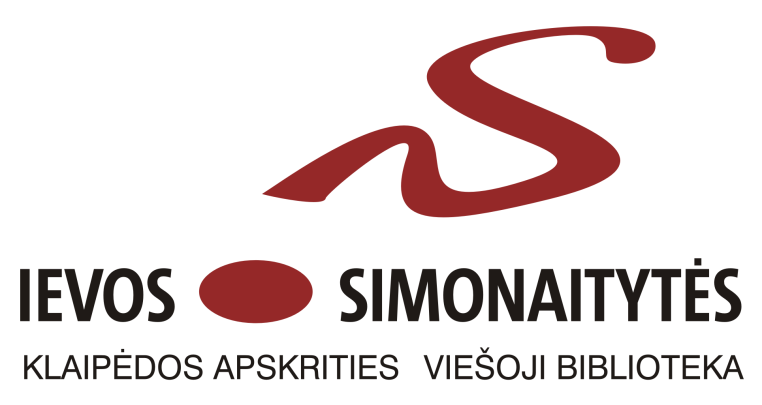 Bibliotekos pasiūlymai mobiliai ir išmaniai visuomenei
Audronė Balsė
“Kolegijų bibliotekos: pasiekimai, iššūkiai ir perspektyvos”,
Klaipėda, 2014 m. spalio 9 d.
Bibliotekos veiklos kryptys:
visuomenės skaitmeninio raštingumo ugdymas;
bendradarbiavimas prisidedant prie socialinės atskirties mažinimo;
atminties institucijų sukurtų skaitmeninių išteklių populiarinimas;
skaitmeninto Lietuvos kultūros paveldo sklaida.
2
3 bibliotekos projektai
„Būk mobilus, ieškok išmaniai!“ (2013 m.)
„Kas ieško, tas randa: inovacijos ir biblioteka“ (2014 m.) 
„Krašto atminties akcentai – tavo delne“  (2014 m.)
3
Projektas „Būk mobilus, ieškok išmaniai!“ (2013 m.)
Tikslas – gerinti visuomenės informacinio raštingumo įgūdžius ir gebėjimus naudojant naująsias skaitmenines technologijas (iPad), skatinti naudoti sukurtus skaitmeninius Lietuvos kultūros paveldo ir kitus informacijos šaltinius.
Biudžetas – mažiau nei 9000  €;
Iš dalies finansuotas pagal LR Kultūros ministerijos finansuojamą Bibliotekų plėtros programą.
Partneriai – UAB „AVAD Baltic“, UAB „Resit“.
4
Mokymų medžiaga
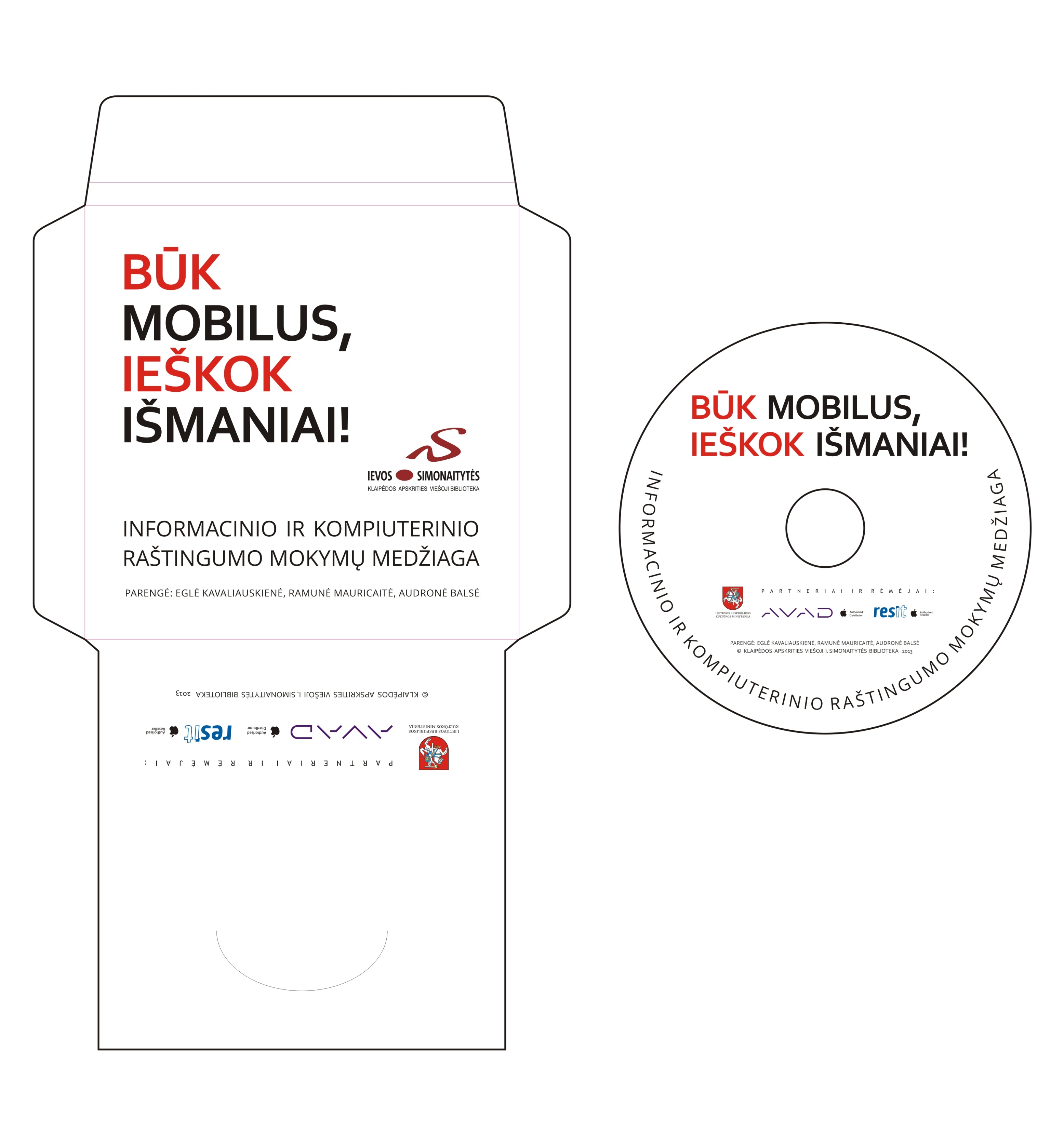 5
Mokymai regiono gyventojams
6
Seminaras bibliotekininkams
Bimbirytė, L.  I. Simonaitytės biblioteka tapti mobiliais kviečia Klaipėdos regiono gyventojus. Iš  Klaipėda , 2013 gruodž. 9.
7
Projektas „Kas ieško, tas randa: inovacijos ir biblioteka“ (2014 m.)
Tikslas – skatinti naujų informacinių technologijų naudojimą bei bibliotekos informacinius šaltinius ir paslaugas pristatyti moderniai kasdieniniame esamų ir būsimų kvalifikuotų specialistų darbe ir gyvenime.
Biudžetas –  apie 6 000 €.
Iš dalies finansuoja LR Kultūros ministerija, pagal Bibliotekų plėtros finansavimo programą.
Partneriai – penkios Klaipėdos ir Tauragės apskričių regiono viešosios bibliotekos.
8
Projektas „Krašto atminties akcentai – tavo delne“ (2014 m.)
Tikslas – skleisti ir populiarinti atminties institucijų skaitmenintas Klaipėdos krašto kultūros paveldo vertybes.
Biudžetas – apie 9 000 €.
Iš dalies finansuoja LR Kultūros ministerija ir Lietuvos kultūros taryba, pagal Skaitmeninto kultūros paveldo sklaidos finansavimo programą.
Partneriai – kultūros, švietimo bei socialinės institucijos, visuomenės veikėjai.
Rėmėjai – verslo kompanijos, viešosios įstaigos, valstybinės institucijos.
9
Krašto paveldo gidas interaktyviame žemėlapyje
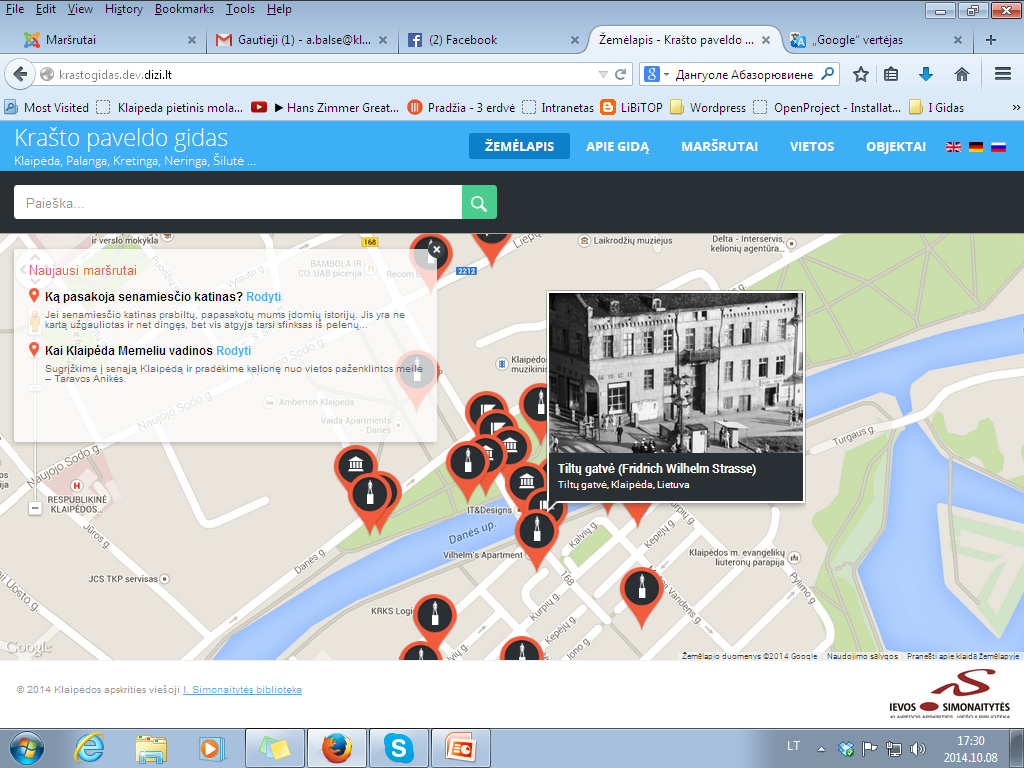 10
Miesto praeities paminklai
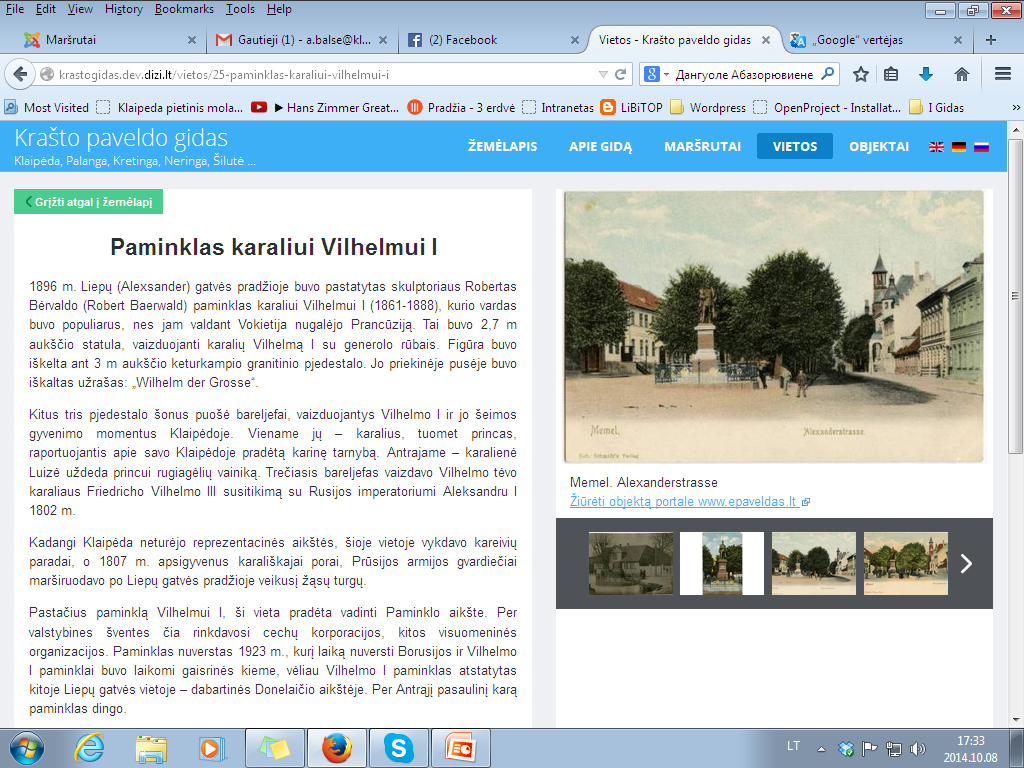 11
Šaltinis: Klaipėdos apskrities viešoji I. Simonaitytės biblioteka, AdM archyvas
Miesto praeities paminklai:sovietinis laikotarpis
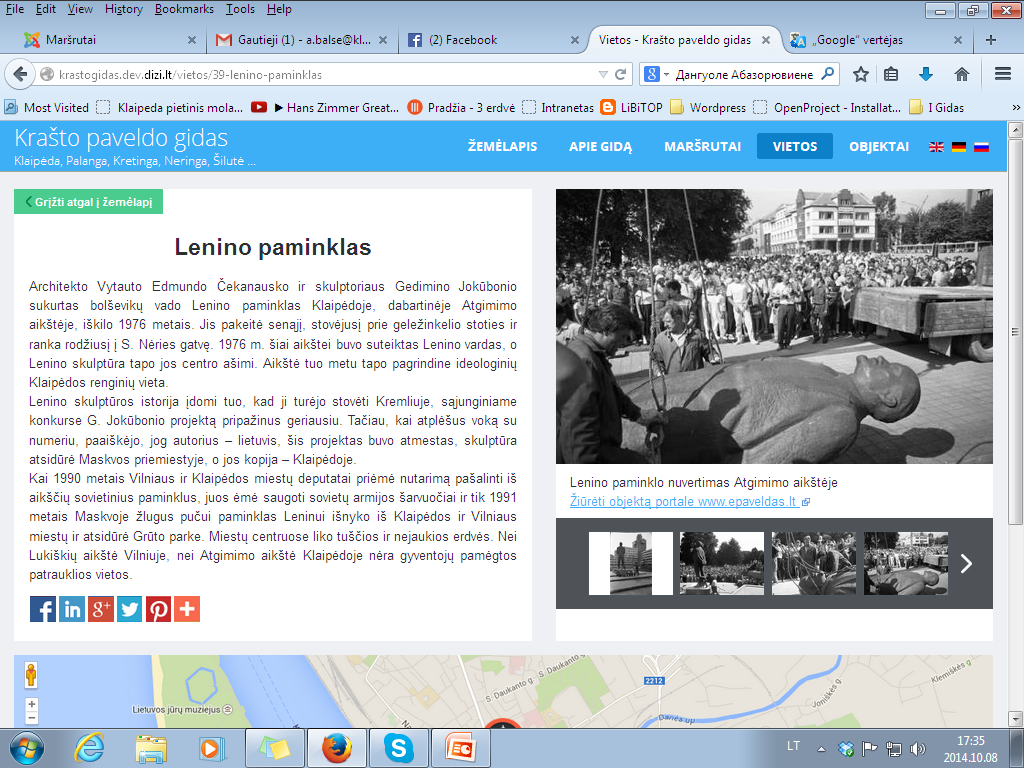 Šaltinis: Klaipėdos apskrities viešoji I. Simonaitytės biblioteka, Foto-video archyvas,  Fotogr. A.  Šeštokas
12
Miesto skulptūros ir paminklai
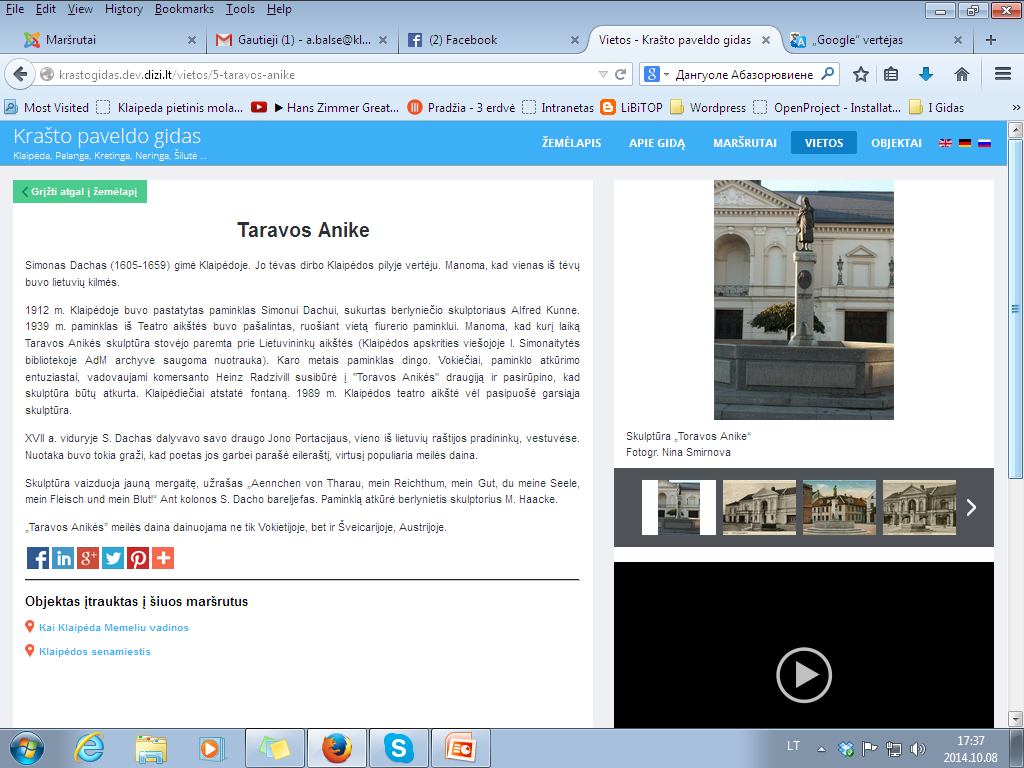 Šaltinis: Klaipėdos apskrities viešoji I. Simonaitytės biblioteka, AdM archyvas ir Foto-video archyvas
Krašto paveldo gidas: virtuali kelionė
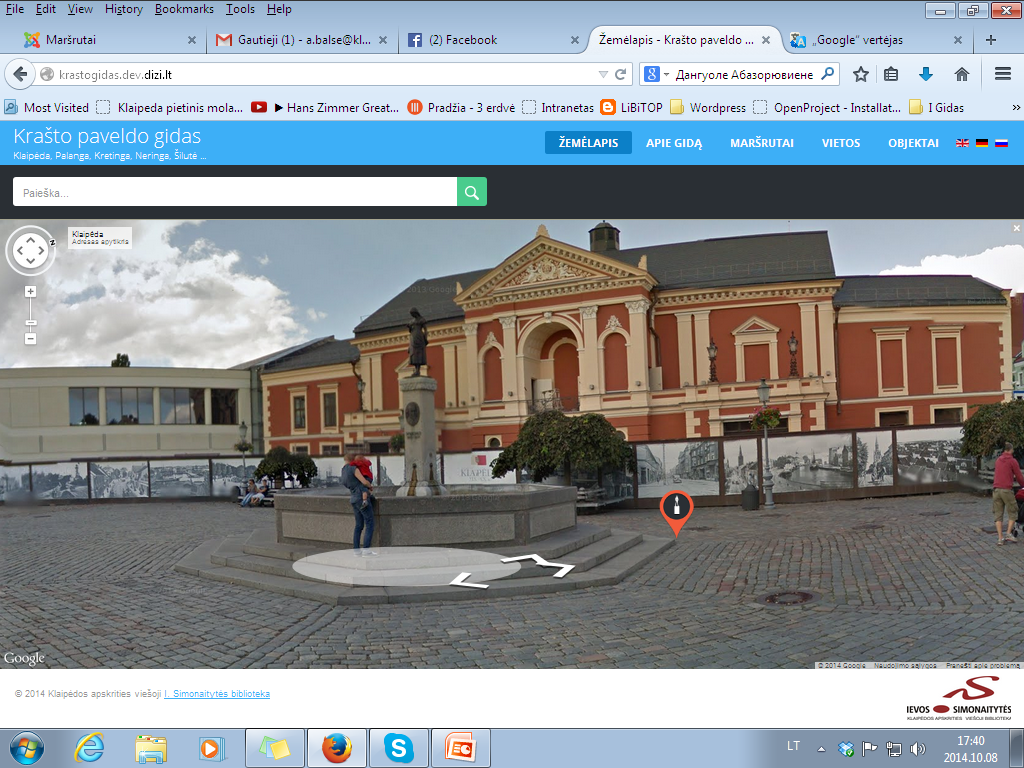 14
MaršrutaiKrašto paveldo gide
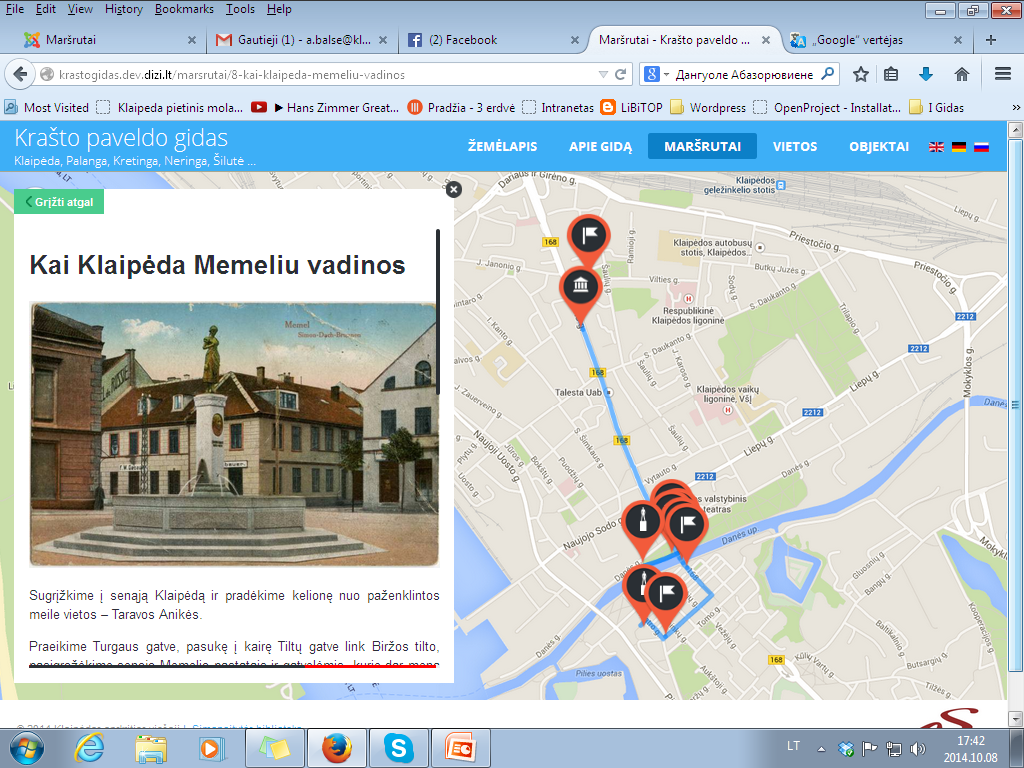 15
Vietų peržiūros galimybė
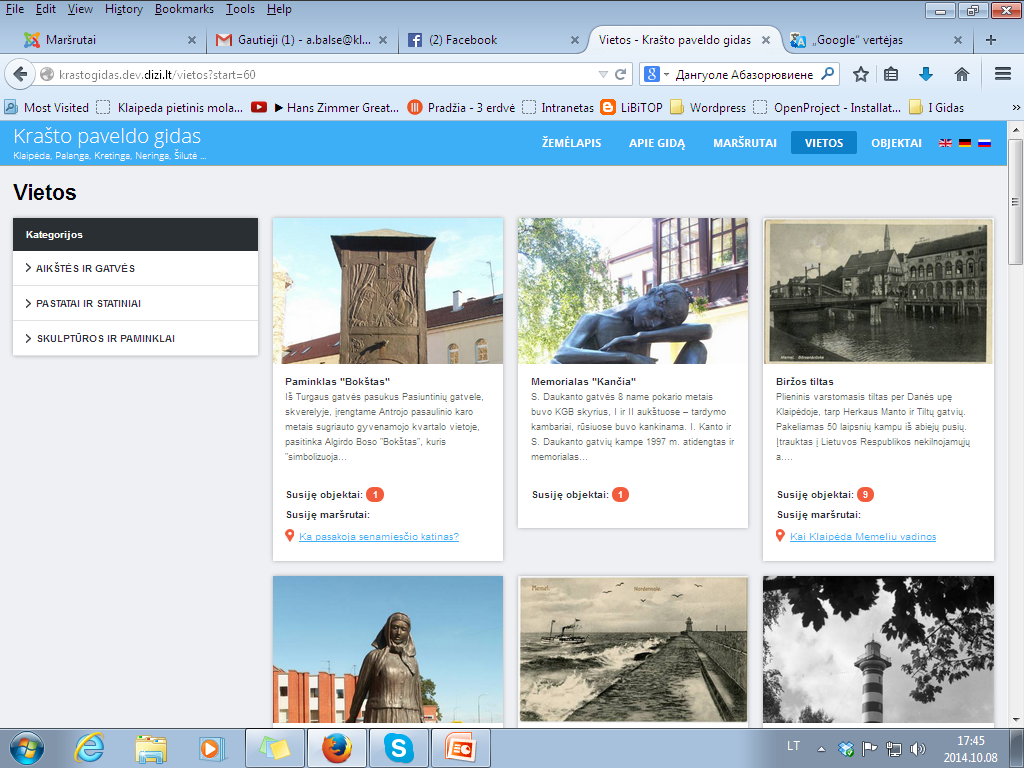 16
Skaitmenintų objektų peržiūros galimybė
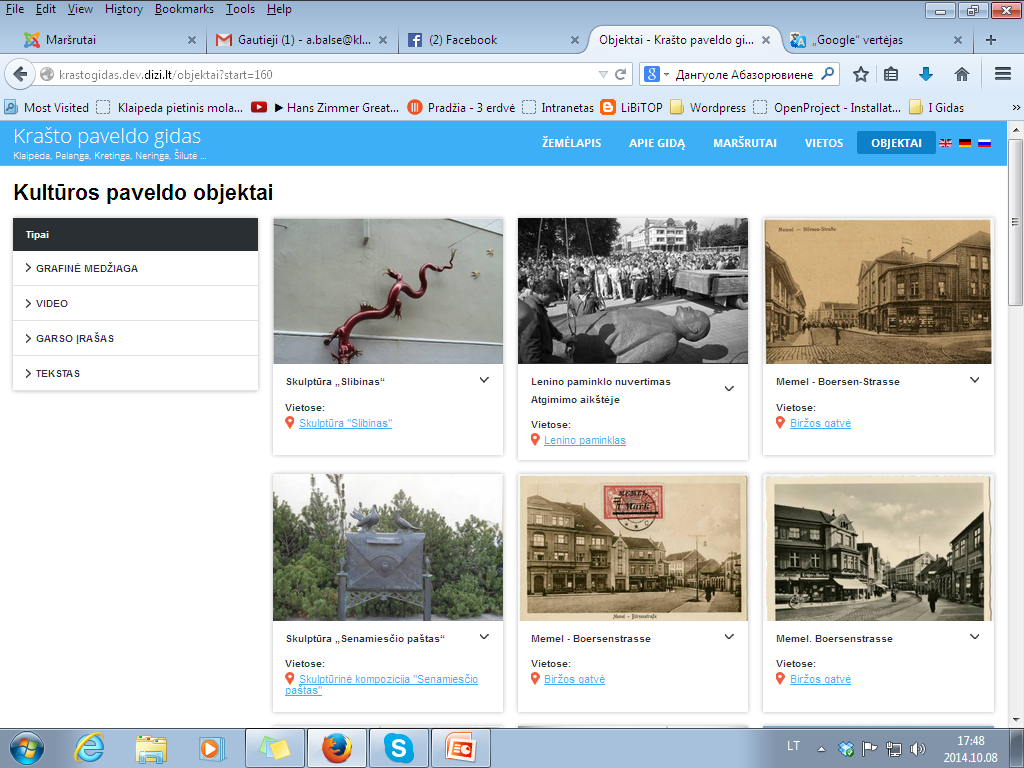 17
Kviečiame:
keliauti su Krašto paveldo gidu;
supažindinti savo skaitytojus su skaitmenintais  kultūros paveldo objektais, parodyti Krašto paveldo gido sąsajas su portalu www.epaveldas.lt;
skatinti visuomenę leisti kultūrinį laisvalaikį keliaujant  po Klaipėdą, o ateityje ir po Klaipėdos kraštą.
18
Sekite mūsų naujienas www.klavb.lt
Audronė Balsė
Kraštotyros ir skaitmeninimo skyrius
El. paštas: a.balse@klavb.lt
19